SOVEREIGN Immunity, The TEXAS TORT CLAIMS ACT  and OTHER UNANSWERABLE QUESTIONS
Presented By:
Michael Shaunessy
Ethan Ranis 

McGinnis Lochridge, LLP
600 Congress Avenue, Suite 2100
Austin, Texas 78701
(512) 495-6000
mshaunessy@mcginnislaw.com
www.mcginnislaw.com
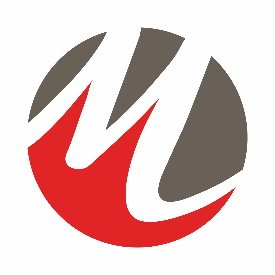 After Law School, You Become a Font Of FREE Advice
Friends, family and even strangers have no hesitance about asking questions such as:  
	This is tax deductible, RIGHT?!?!
	Were are not going to have to pay for that?
	Can you represent Me for Free?
	What do you mean I can’t sue the 		government?!?!?! 
A year in the life of a Tort Claims litigator!!!
2
I have this great suit against the Government, See any Problems?
If you’re suing a governmental entity, you MUST have a waiver of Sovereign Immunity.  What does that mean?
 Sovereign Immunity bars suits against governmental entities for money damages. 
	Can’t sue without a waiver of immunity from suit.
		KEY TO THE COURTHOUSE, JURISDICTIONAL
	Can’t recover without a waiver of immunity from 	liability. 
		Can’t be waived!!!
I am suing a City, a Water District and EDC, Do they All Have Sovereign Immunity?
Immunity protects all governmental entities and those fulfilling governmental functions 
“Nature, purpose and powers” of an entity determine if it enjoys immunity
Ben Bolt/LTTS—the Quack/AFLAC Test
Purpose, 
Authority, and
Limitations
I am suing a city, a Water District and EDC, Do they all Have Sovereign Immunity?
Exception is a governmental entity performing a proprietary function 
Applies only to cities
AND What Constitutes a Proprietary Functions are Limited

OH AND--Sovereign Immunity also applies to suits against persons in their official capacity
Wait, We fought the Revolution to get rid of this Crap!
Sovereign Immunity was created by the Judiciary.
Purpose of Sovereign Immunity:
Sovereign Immunity protects diversion of limited resources (tax dollars) from their intended purpose.
Stops second guessing of policy decisions.

And BY THE WAY to make things more …., the form of Sovereign Immunity that applies to local governments is called Governmental Immunity.
	Why a different name?  Got no clue!
6
A COUPLE WEEKS LATER a follow up call:I THINK THE CITY CHARTER and BYLAWS WAIVE THIS IMMUNITY STUFF
a.  Legislature can waive
Supremes say the Legislature is in the best position to make such a decision
b.  Can Legislature allow others to waive?
No; IT-Davy
More recently, Supremes side-stepped this issue
	UTEP v. Herrera; Tooke v. Mexia
c. Can courts find waiver by estoppel?
Hearts Bluff Game Ranch (citing  State v. Biggers)
Government cannot reap benefit of unjust behavior
What Does the Legislature have to do with this?
The Legislature’s role is to determine when to waive immunity (allocate limited resources, i.e., tax dollars) 

Any waiver of immunity, but it must do so in a clear and unequivocal manner
But you said the Courts created Sovereign Immunity?
Courts determine the scope of protection afforded 
What suits are barred by immunity--equity claims vs. suits for money damages
City of Dallas v. Parker
What entities enjoy immunity 
LTTS
“I Represent the City of West mulvania, I can sue Bristol county For destroying our bridge!?”
A governmental plaintiff suing another governmental entity must establish that immunity is not applicable or has been waived by statute  
Tex. Dept. Trans. v. City of Sunset Valley (Tex. 2004)

This is even true when the State sues a local governmental entity: City of Galveston 

Nueces County v. San Patricio County—heavy presumption of immunity
“the Leg Just passed A BILL and The CITY took action to enforce it.It is Unconstitutional, CAN I SUE?”
Sovereign Immunity does not apply to suits seeking equitable relief.  City of El Paso v. Heinrich (Tex. 2009)
You can sue for a declaration that a statute, ordinance, etc., is unconstitutional.
Also, can bring an Ultra Vires claims against Governmental Official acting without legal authority.
“Illegal or unauthorized actions are not acts of the State.”  So you sue the official in their official capacity.  
Can’t avoid immunity by claiming a suit for money damages is seeking only declaratory relief
HMMM, City of El Paso v. Heinrich, Tell me More!
Heinrich sued for injunction based on reduction in her pension payments

Heinrich’s suit did not challenge a discretionary decision, but alleged they violated the statute and their bylaws

Heinrich sought an injunction prohibiting the Board from continuing its illegal actions.  Could received money damages from the date of the injunction hearing.

You cannot avoid immunity by calling a suit for money damages an ultra vires claim or a suit for money damages.  

You sound like you know a lot about this, can you represent my client for free or a very reduced rate?
HEY, I Am about to sue under the Pesticide Application statute; that waives immunity, right?
A.   To waive immunity, a statute must do so in a clear and unambiguous  manner.

B.   “Rarely” will courts find a statute waives immunity when the “magic words” are absent.  Southwestern Bell v. Harris Co. Toll Road Authority (Tex. 2009)
The statute does not say it waives Immunity, does that matter?
1.	Courts resolve ambiguities by retaining immunity.
Statute the waive immunity typically set a limit on liability.  
A statute that requires joinder in suit where immunity would otherwise attach waives immunity.  (Ex. DJA)
4.	Would the statutory provision serve ANY purpose absent a waiver? 
	   Oncor Electric; Harris Co. Toll Road Authority; Montgomery County Hosp. Dist.
But this statute says they “SHALL” do this!
Southwestern Bell/Montgomery County

	-If there is any other purpose for the language at issue, then there is no waiver of immunity from suit. 

	-If there is any plausible reading of the statute other than waiver, the statute does not waive immunity.
WAIT, This is not Fair
Life is not fair

Immunity protects tax payers from “boneheaded decisions” of government officials/employees—however “improvident, harsh, [or] unjust” the result my be. Brown and Grey Engineering (Tex. 2015)(quoting Bacon v. Tex. Historical Comm’n (Tex.App.–Austin 2013)
16
HEY I FOUND THE TCA, THAT MEANS I CAN SUE, right?   NOT SO MUCH!
Torts Claims Act is a LIMITED WAIVER OF IMMUNITY!
The TCA is strictly construed, against finding a waiver.
Unless the TCA contains a clear and unambiguous waiver of immunity, the Act is construed in favor of finding no waiver.
If plaintiff cannot prove elements of claim, then suit is barred by immunity from suit.
17
“What do you mean Limited?  It says condition of use or real or personal property!”
Section 101.021 waives Immunity for: 
1.	Injuries from Personal Property arising from:
		A.  Condition or Use of
		B.  Tangible Personal Property 
		C.  For Proximately Caused Injuries
Injuries from Condition of Real Property
A.	With different standards of care for Ordinary Defects and Special Defects
  3. 	Operation of Motor Driven Equipment or Automobiles.
18
An employee was there and he Could have set the bed rails so she did not fall!  What more do I need to prove!?!?!
Condition or Use Liability
”Condition” and “Use” are separate bases of liability
The Supreme Court has asked for clarification, but the Legislature has not amended the TCA
Whether a “condition” or “use” is a question of law
It’s either a “Condition” or a “Use” case, but not both
“Condition” of Personal Property Liability
   This is not a form of vicarious liability for the acts 
       of  employees/agent
19
Personal Property Liability
Condition:
“Condition” liability is based on “either an intentional or an inadvertent state of being.” Sparkman v. Maxwell (Tex. 1975).
911 System that was always hanging up on caller.  Sanchez, (Dallas CA 2015)
Allegation that two pit bulls escaped through defective fence and attacked two children were sufficient to allege a “condition” of property claim. Michael v. Travis Cnty. Hous. Auth., Austin CA 1999.
20
Personal Property Liability“They did nothing to prevent the injury from happening. that is negligence!”
“Use” of Personal Property Liability
“Use” is liability predicated on vicarious acts of employees/agents
“Use” means “to put or bring into action or service; to employ for or apply to a given [and INTENDED] purpose.” Tex. Dep’t of Crim. Justice v. Miller, 51 S.W.3d 583, 588 (Tex. 2001)
Must be contemporaneous, actual use at the time of the injury. Simpson v. UT
USE means “USE,” Non-use is not actionable
		  The Supremes Court’s old decisions regarding liability 		for non-use  are no longer good law
21
Personal Property Liability“Using the wrong drug has to be the use of personal property.”
Use of Personal Property Liability
Property must be “used” for intended purpose
Property must be “used” by a governmental employee or agent
Examples:
Assisted Suicide; Rusk State Hosp.
Sexual Assault; TDCJ. v Campos 
911 Call; Dallas v. Sanchez
22
Personal Property Liability“They have to be liable! the information was right there. ALL they had to do was read it!”
“Use” of Property Liability
The Personal Property must be “Tangible”
Reducing information to writings on paper does not make the information “tangible personal property.”
Failure to read medical records or misinterpretation of test results are not actionable. University of Tex. Med. Branch v. York
Release of indictment is not actionable. Dallas County v. Harper (Tex. 1995)
23
Personal Property Liability“I know I have a problem with Proximate cause, but that goes to the Jury!”
Injuries Must Be Proximately Caused
Plaintiff must prove cause in-fact and foreseeability
Property must do more than furnish the condition that makes the injury possible. Bossley 
Door left open that allowed patient escape. Bossley
Exposed wires on telephone in holding cell. Posey
911 responder’s mistake was too attenuated from cause of death—drug overdose. Sanchez
24
Real Property Liability“Premises cases are tough, but all they did was put up a sign ‘guardrail damage ahead’”
Ordinary Premises Defect/Licensee-Licensor Standard
	This requires proof of: 
Existence of a Dangerous Condition
Knowledge  
Must prove entity had ACTUAL knowledge of the condition, and 
Plaintiff DID NOT have actual or constructive knowledge of the condition
 Governmental entity failed to warn of OR make the  defect safe
25
Real Property Liability“The pothole covered about 90% of the road!”   Do we have a Chance?  YOU DO!!!
Special Defect-Invitee Standard of Care
Defect on roadway comparable to an “excavation or obstruction”
Courts consider:
Size of condition
Creates an unexpected and unusual danger
For ordinary users of the roadway
Deer hunter case		
Ice on bridge case
Safety arm laying off roadway case
26
Real Property Liability—SPEcial defect
Special Defect-Invitee Standard of Care
Special Defects are the exception
	  Most defects are ordinary premises defects
Governmental entity can be liable for failing to act within a reasonable time of having constructive knowledge of condition
- Plaintiff’s knowledge is not a bar to recovery
- Duty may be discharged by warning of condition
27
Motor Driven Equipment Liability“The Cop Ran the red light and hit my Client!”
1. Must establish that: 
Damages arise from operation of a motor-driven vehicle or motor-driven equipment; and 

The employee would be liable at common law.  
This means that the claim would not be barred by official immunity.
28
Motor Driven Equipment Liability
2.  Defeating Official Immunity
More than proving negligence
Official Immunity bars claims where
Employee carrying out discretionary activity
 Employee acted in good faith
BUT Defendant has the burden of proof to establish Official Immunity
29
Motor Driven Equipment Liability
3.  Good Faith Test—objective legal reasonableness-
      would any officer do it?
“Protects all but the plainly incompetent” or a knowing violation of law
4.   In officer involved accident cases, officer
       must prove:
He acted as he thought best
CONSIDERED the Risk to the Public of Acting 
CONSIDERED Other Alternatives
30
“OK I CAN get past all that!”   wait… there are even moreHurdles--Exclusions from Liability
TCA Expressly Excludes Certain Activities from Liability 
Actions before Jan. 1, 1970
Buildings that pre-date the TCA
Discretional Act
Construction of roads 
Intentional Torts are Excluded
 Assisted Suicide; Rusk State Hosp.
 Sexual Assaults; TDCJ. v Campos 
 Excessive Force; Gordon
But cannot allow third parties to commit intentional torts; Delaney v. UH
31
Election of Remedies“Forget IT, I will sue the employee!”
Section 101.106
Purpose to ease “burden on governmental units and their employees in defending duplicative claims, by favor[ing] the expedient dismissal of ... employees when suit should have been brought against the government.”  Cannon
Forces Plaintiff to make an election of whether to sue individuals or entities.
Settlement and judgment will bar claims against other potential parties.
32
A.	Sections 101.106(a)(b) TCA
A.  Suing governmental unit is an irrevocable election barring claims against employees regarding same subject matter.

Suing employee is an irrevocable election barring claims against governmental entity regarding same subject matter.
	Don’t Tell Anyone:  That is NOT What It Really Means!!!
33
B.	Section 101.106(c)(d) TCA
C.  	Settlement bars suit against employee regarding 		the same subject matter

D.   	Judgment against an employee bars suit against the governmental unit
Ruling on a plea to the jurisdiction is a judgment
34
C.	Section 101.106(e) TCA
E.   	If the plaintiff sues both the entity and its employees, the suit is against only the entity.
Employees will be immediately dismissed on motion of the governmental entity.
35
D.	Section 101.106(f) TCA
When a suit is brought against an employee for actions within course and scope of employment and could have been brought under the TCA, the employee can file a motion to substitute the entity.
If the employee files the motion to substitute, the plaintiff can either:
Agree to the motion and join the entity; or
Contest that the employee is liable in his individual capacity.  Texas Adjunct Gen’ls Office
36
D.	Section 101.106(f) TCA
If Employees Files Motion, Look at substance of allegations:
If the substance of the claims are based on work in the course of duties, then it is a claim in the official capacity.  Alexander v. Walker
Scope of employment is objective not subjective. Laverie v. Wetherbe
Could have been brought under the TCA:
Employee is dismissed regardless of whether there is waiver of entity’s immunity under the TCA.  Franka
Statute of limitation:
Statute of limitation is tolled if entity is named in a timely fashion.  Bailey
37
D.	Section 101.106(f) TCA
Dismissal for want of jurisdiction may be a judgment under sub-section (d)
	    	Thus, a plaintiff bringing suit puts other claims/suits at risk
Courts have refused to allow a plaintiff to dismiss once a plea/motions to dismiss are filed
38
SOVEREIGN Immunity, The tEXAS TORT CLAIMS ACT  and OTHER UNANSWERABLE QUESTIONs
Presented By:
Michael Shaunessy
Ethan Ranis

McGinnis Lochridge, LLP
600 Congress Avenue, Suite 2100
Austin, Texas 78701
(512) 495-6000
mshaunessy@mcginnislaw.com
www.mcginnislaw.com
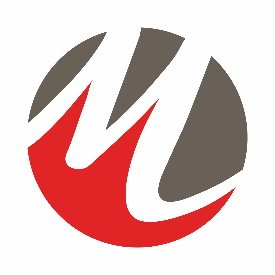